Showing more info for OV SSL Certificates in Browsers
Chunghwa Telecom Co., Ltd.
Li-Chun CHEN, 
Engineer, CISSP, CISM, CISA, PMP
realsky@cht.com.tw
CA/Browser Forum Meeting 33
September, 16-18  , 2014
Showing more info for OV SSL Certificates in Browsers
Let relying party know the difference of OV and DV SSL certificate, we suggest browsers to show web site owner of a OV SSL certificate  after the issuing CA finishes its SSL B.R. Audit and uses the Organization Validated  OID     2.23.140.1.2.2 in end entity certificates

We hope future version of browsers to support  
‧Website owner’s company name in the address bar
Maybe a yellow line (or other color) or no line vs. green line of  EV SSL certificate
‧https:// at the beginning of the domain name
‧Padlock in the address bar
‧Organization information in the certificate details
3
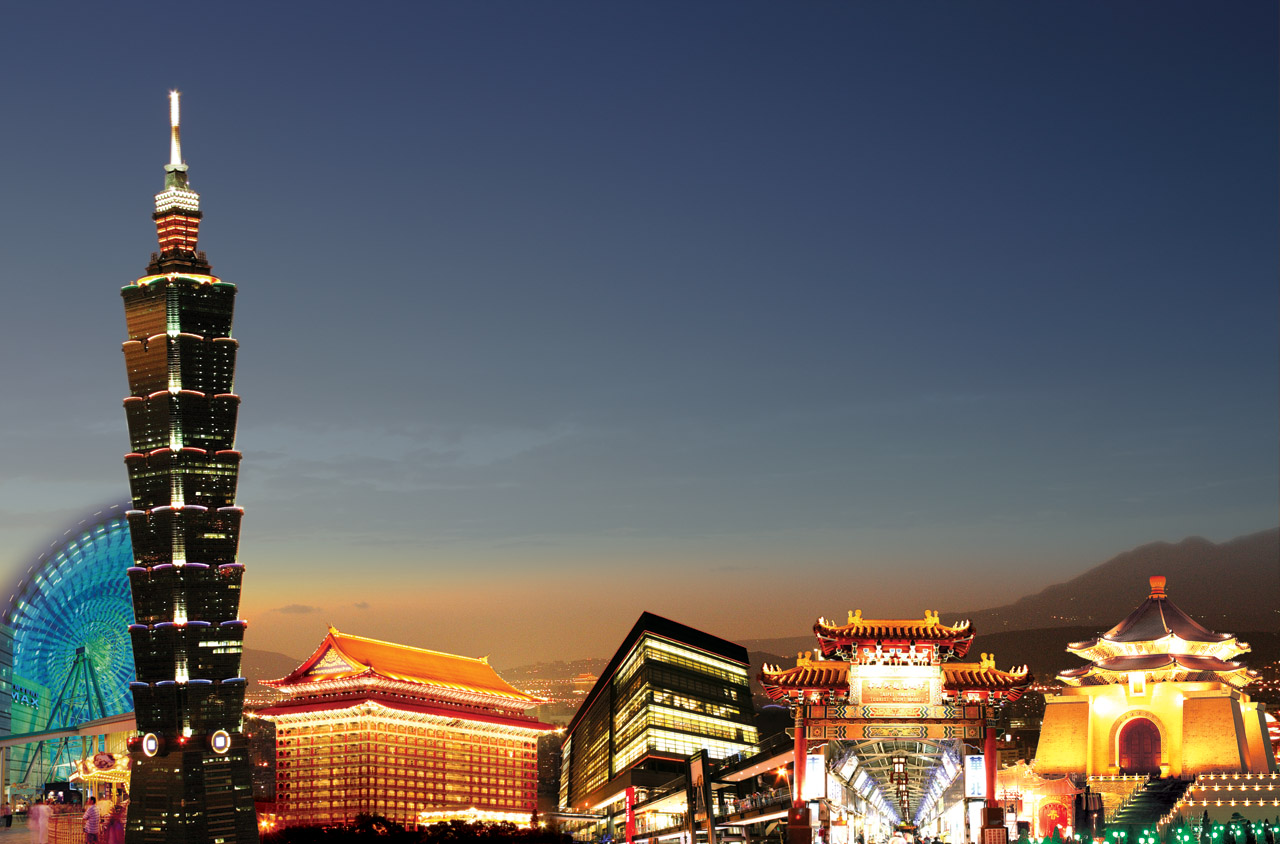 Value Creator for 
Investors, Customers, Employees, and Society
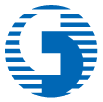 Thank you!